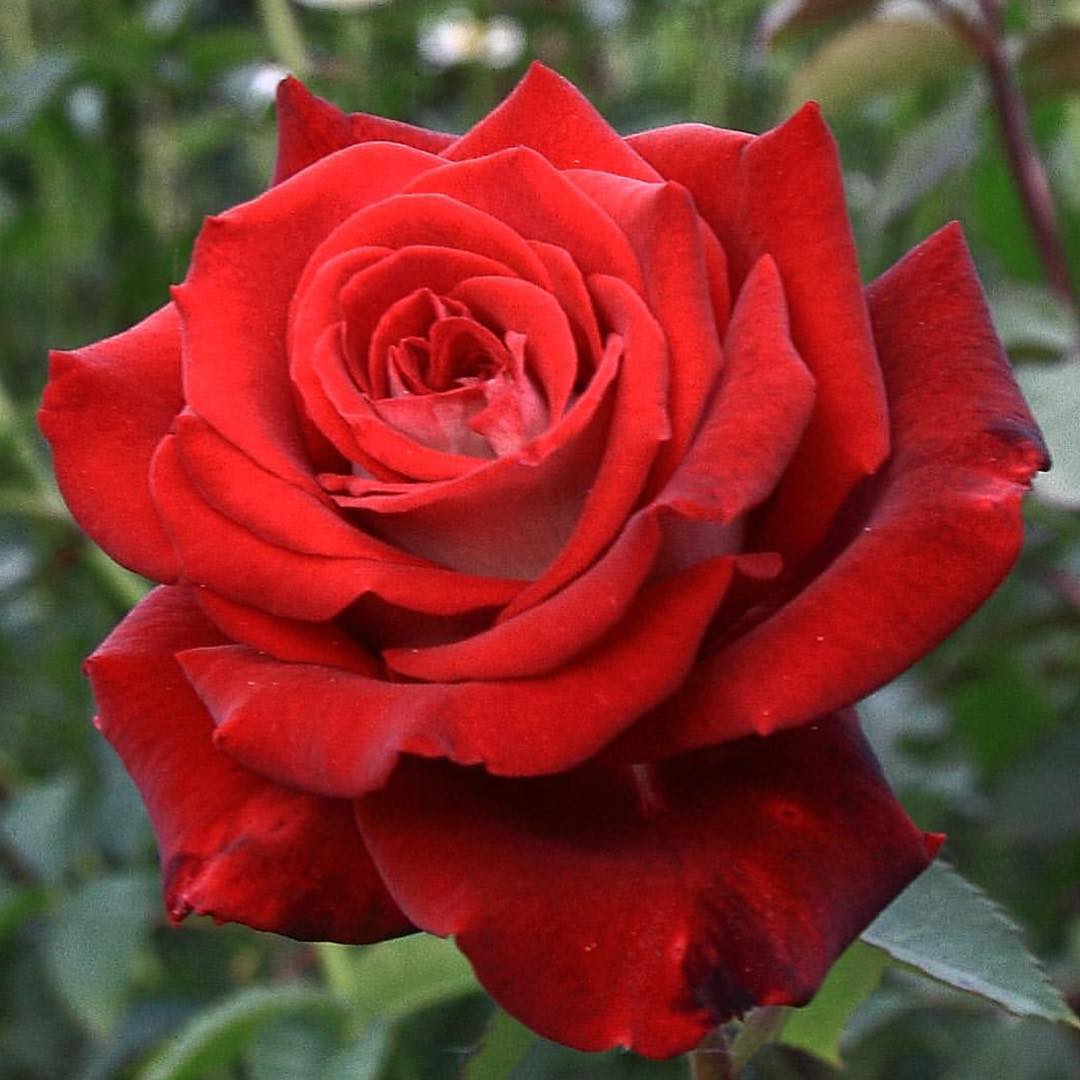 স্বাগতম
শিক্ষক পরিচিতি
মোঃ আবদুল আউয়াল 

সিনিয়র  শিক্ষক (সামাজিক বিজ্ঞান)
পাঠ পরিচিতি

বাংলাদেশ ও বিশ্ব পরিচয়

অধ্যায়- ৩
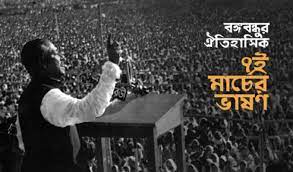 আজকের পাঠঃ

 বঙ্গবন্ধুর৭ই মার্চের ভাষণ
শিখণ ফল
১)পাকিস্তানের শোষণ ও নির্যাতনের বর্ননা করতে পারবে।
২) বাংলাদেশের সম্পদ কিভাবে পাকিস্তানে পাচার করত তা বর্ণনা করতে পারবে।
পাঠ আলোচনা
জোড়ায় কাজঃ

১) বঙ্গবন্ধুর কোথায় ৭ই মার্চের ভাষণের উল্লেখ যোগ্য দিক গুলো লেখ?

২) বঙ্গবন্ধুর ৭ই মার্চের ভাষনের প্রেক্ষাপট বর্ণনা কর
মূল্যায়ন
১)বঙ্গবন্ধু৭ই মার্চের ভাষণ কোথায় দিয়েছেন?

২)৭ই মার্চের ভাষণটি কত সময়ের ছিল?
বাড়ির কাজঃ

 ১)বঙ্গবন্ধু৭ই মার্চের ভাষণ থেকে তোমরা কি জানতে পেরেছ?
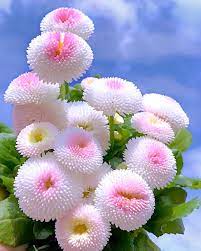 ধন্যবাদ